Cultura Chachapoyas
Origen
Chachapoyas es una cultura arqueológica del Antiguo Perú que se desarrolló en el actual departamento peruano de Amazonas a finales del Horizonte Medio y durante todo el periodo Intermedio Tardío. Según Inca Garcilaso de la Vega, también eran denominados como "chachas".
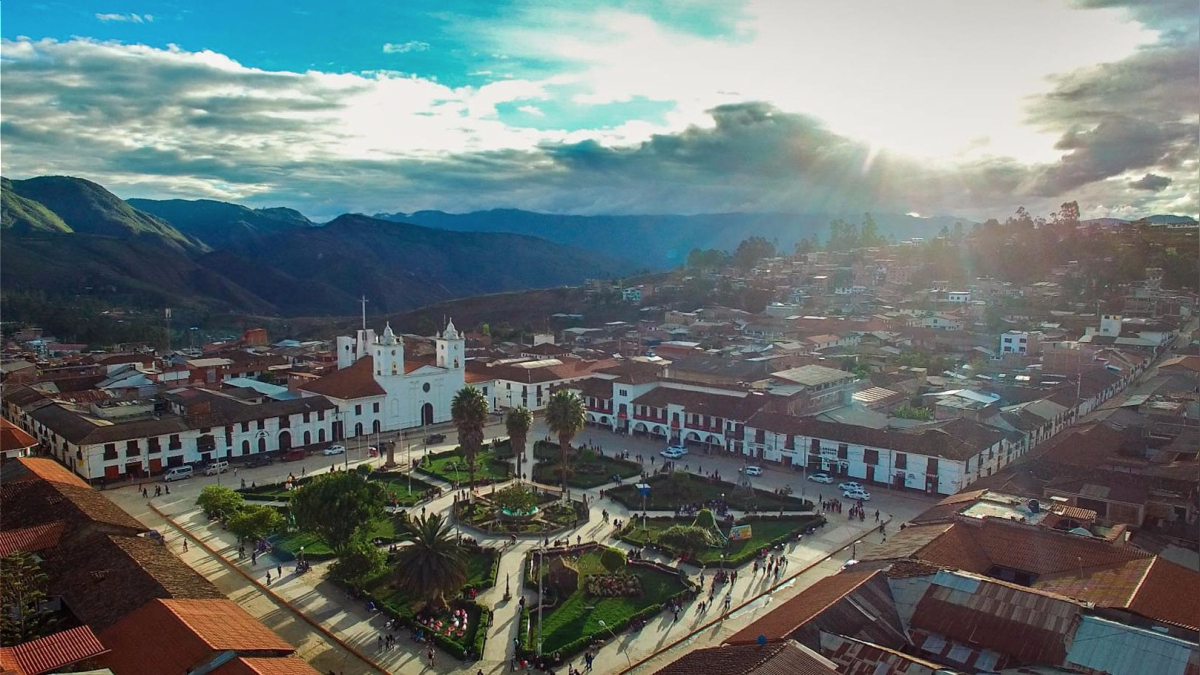 Religion
Se sabe poco de la cultura Chachapoyas respecto a su religión, sobre todo antes del dominio inca. Sin embargo, la complejidad de la arquitectura funeraria indica la importancia que esta cultura dio a los antepasados y a la muerte
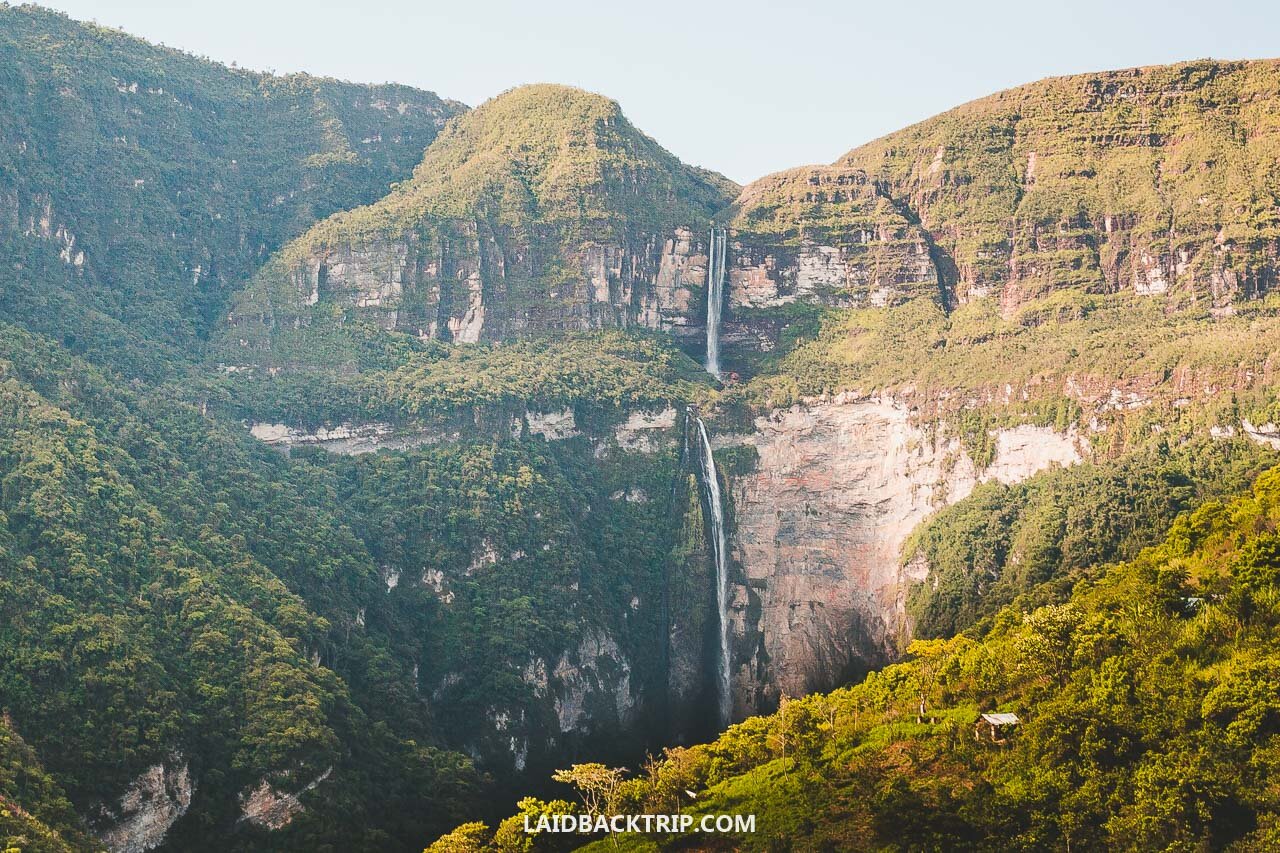 Ubicación geográfica
se ubicó entre los 2000 y 3000 m.s.n.m. Su ámbito de expansión cubría un amplio territorio, entre los ríos Marañón y Huallaga. De norte a sur ocuparon unos 300 km. La parte principal correspondió a la cuenca del río Utcubamba hasta las cercanías de Bagua donde se une al Marañón.
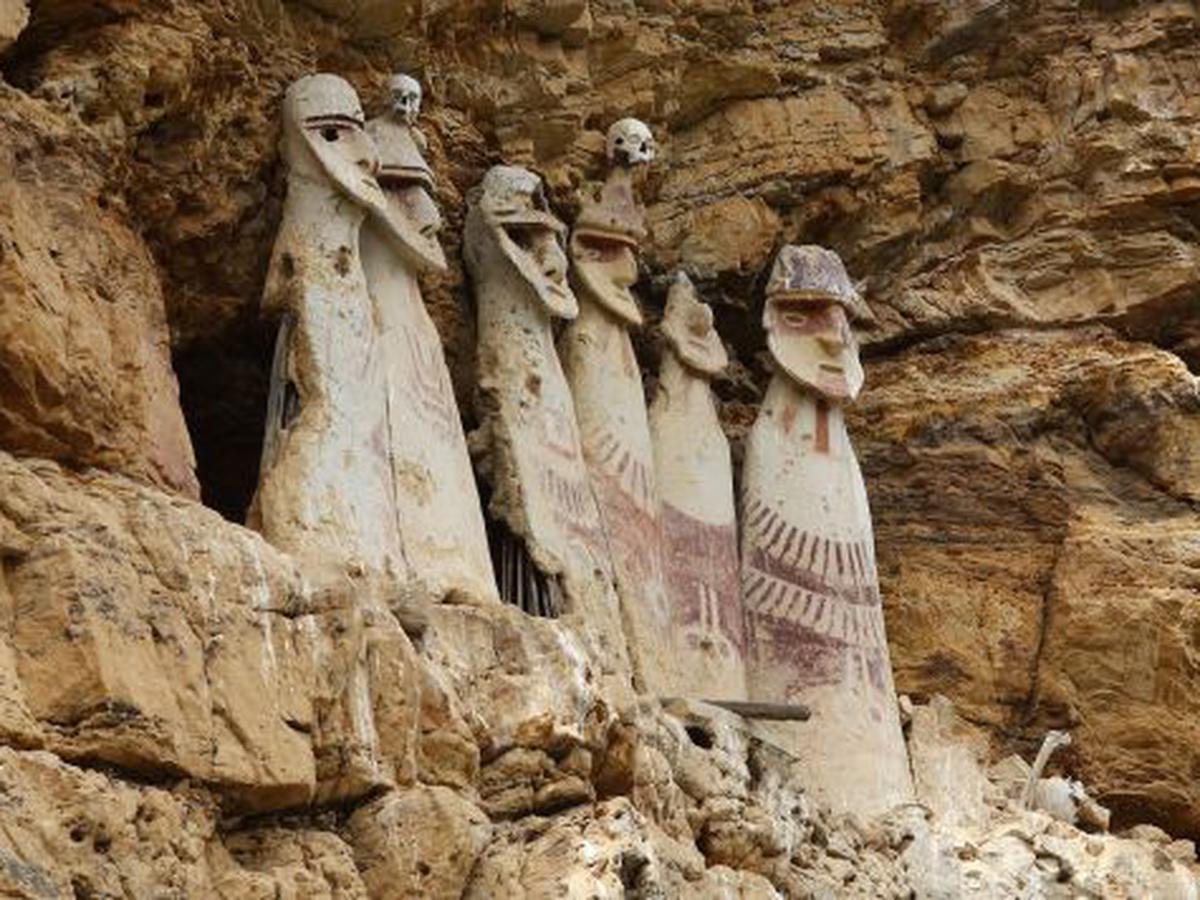 POLITICA
La unidad de organización social estaba constituida por grandes provincias controladas cada una por un poderoso cacique y totalmente independientes entre sí.
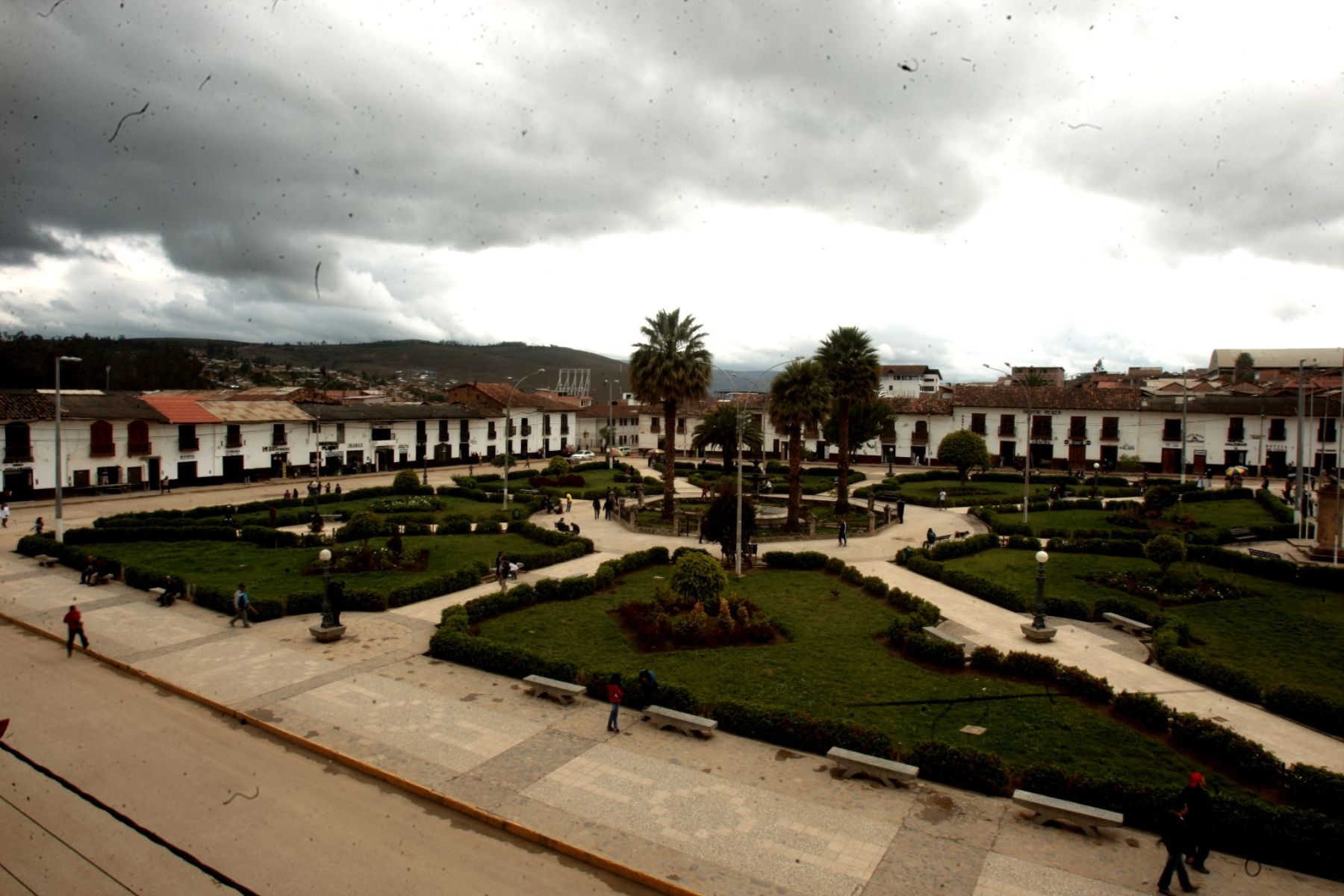 arquitectura
La arquitectura de Chachapoyas se caracteriza por los recintos y torreones de planta circular, frecuentemente decorados con aleros, ménsulas y lajas líticas ordenadas de tal manera que forman figuras geométricas y antropomorfas.
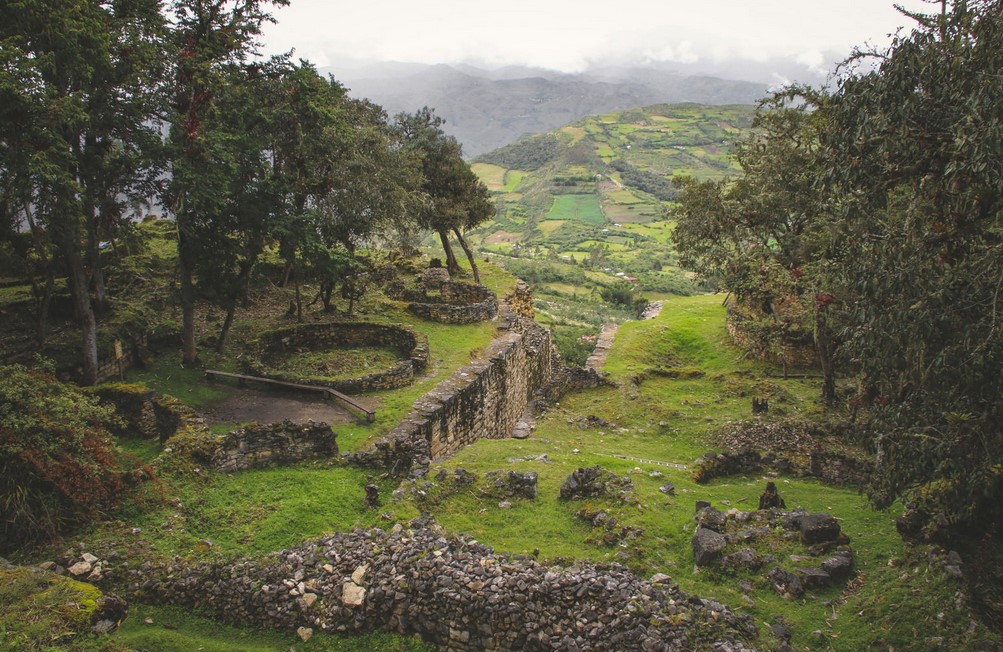 Cerámica
La cerámica de la cultura Chachapoyas es tosca y buena parte de la encontrada es utilitaria, trabajada sencillamente
Gracias